Eksistensi Hukum Tanah Adat
Dr.Triana Rejekiningsih, SH., KN., M.Pd
Kedudukan Tanah dalam Hukum Adat
[Speaker Notes: Dalam rangka membangun hukum tanah nasional, hukum adat merupakan sumber utama untuk memperoleh bahan-bahannya, berupa konsepsi, asas-asas dan lembaga-lembaga hukumnya, untuk dirumuskan menjadi norma-norma hukum yang tertulis, yang disusun menurut sistem hukum adat.]
Komunalistik Religius
Hukum Adat merupakan sumber utama dalam pembangunan Hukum Tanah Nasional dilandasi Konsepsi Hukum Adat.
Dalam Hukum Tanah Nasional, semua tanah dalam wilayah negara kita adalah tanah bersama seluruh rakyat Indonesia, yang telah bersatu menjadi Bangsa Indonesia ( Pasal 1 ayat 1 UUPA), “Bahwa bumi, air, dan ruang angkasa Indonesia, termasuk kekayaan alam yang terkandung di dalamnya, merupakan Karunia Tuhan Yang Maha Esa kepada Bangsa Indonesia (Konsiderans pasal 5 UUPA)
3
Aspek Hukum Tanah Adat di Indonesia
1
2
Melahirkan tanah-tanah hak adat yang dikenal dengan tanah ulayat, tanah yayasan, tanah gogolan, dsb.
Lembaga hukumnya diatur dalam Hukum Adat dan hukum yang mengaturnya sebagian besar tidak tertulis (hukum adat, dsb) Tanah-tanah adat umumnya belum terdaftar.
3
4
Tanah Hak milik wilayah Swapraja, misalkan yang terdapat di Yogyakarta, Surakarta dan sekitarnya. Pendaftaran hanya bertujuan untuk pemungutan pajak, akibtanya pendaftaran tidak memiliki kekuatan hukum.menjalani dan melanjutkan kehidupannya.
Hanya baru sebagian kecil saja yang sudah terdaftar. Misalnya : Tanah milik perorangan yang sudah didaftarkan (sebagai hak eigendom)
4
Aspek Hak Atas Tanah
5
[Speaker Notes: Hak persekutuan, yaitu hak yang dimiliki, dikuasai, dimanfaatkan, dinikmati, diusahai oleh sekelompok manusia yang hidup dalam suatu wilayah tertentu yang disebut dengan masyarakat hukum (persekutuan hukum). Lebih lanjut, hak persekutuan ini sering disebut dengan hak ulayat, hak dipertuan, hak purba, hak komunal, atau beschikingsrecht.\
Hak Perseorangan, yaitu hak yang dimiliki, dikuasai, dimanfaatkan, dinikmati, diusahai oleh seseorang anggota dari persekutuan tertentu.]
Hak Persekutuan
Yaitu hak yang dimiliki, dikuasai, dimanfaatkan, dinikmati, diusahai oleh sekelompok manusia yang hidup dalam suatu wilayah tertentu yang disebut dengan masyarakat hukum (persekutuan hukum). 
Lebih lanjut, hak persekutuan ini sering disebut dengan hak ulayat, hak dipertuan, hak purba, hak komunal, atau beschikingsrecht.
6
[Speaker Notes: Persekutuan masyarakat hukum adat sebagai kesatuan  masyarakat yang berkuasa memungut hasil dari tanah adat dengan membatasi adanya orang-orang lain yang melakukan hal yang serupa itu.
Kesatuan masyarakat adat secara bersama-sama (kolektif), mempergunakan hak pertuanannya untuk memungut keuntungan dari tanah  adat dan dari segala makhluk hidup yang terpelihara di situ. 
Masyarakat adat membatasi kebebasan berbuat anggota-anggotanya secara perseorangan berdasarkan atas haknya atas tanah dan untuk kepentingannya masyarakat. Sehingga, sifat sosialnya tanah itu benar-benar terjadi, berlaku dan dipertahankan.]
Hak Perseorangan
Hak yang dimiliki, dikuasai, dimanfaatkan, dinikmati, diusahai oleh seseorang anggota dari persekutuan masyarakat adat tertentu.
7
Hak Perorangan dalam Tertib Hukum Masyarakat Persekutuan
8
[Speaker Notes: Hak milik atas tanah: yaitu hak yang dimiliki oleh anggota persekutuan terhadap hak ulayat. Pada dasarnya, yang bersangkutan belum mempunyai kekuasaan penuh atas tanah yang dimilikinya atau dikuasainya , artinya, belum bisa menguasainya secara bebas, karena hak milik ini masih mempunyai fungsi sosial. (Bali, hal seperti ini dikenal dengan istilah kelakeran)
Hak menikmati: yaitu hak yang diberikan persekutuan pada seseorang untuk memungut hasil dari tanah tersebut untuk satu kali panen saja. 
Hak yang dibeli : yaitu hak yang diberikan pada seseorang untuk membeli tanah dengan mengesampingkan orang lain. Hal ini terjadi karena yang membeli itu adalah sanak saudara dari si penjual, atau tetangganya, atau berasal dari satu anggota persekutuan yang sama.
Hak memungut hasil karena jabatan : yaitu hak yang diberi pada seseorang atau individu yang sedang memegang jabatan tertentu di dalam persekutuan hukum adat tersebut, dan hak itu tetap ia miliki selama memegang jabatan yang dimaksud. (‘tanah bengkok’ di Jawa)
Hak pakai: yaitu hak yang diberikan kepada seseorang untuk mengambil hasil dari sebidang tanah. Misalnya, di Minang ada hak atau sawah pusaka, anggota-anggota persekutuan mempunyai hak pakai atas tanah – tanah bagian sawah pusaka yang dibagikan untuk mereka untuk dipungut hasilnya yang sering disebut ganggam bauntuiq. 
Hak gadai dan hak sewa: yaitu hak – hak yang timbul karena perjanjian atas tanah. 
Hak raja: yaitu hak yang diberikan pada raja untuk memungut hasil karena kedudukannya.]
Kedudukan Hukum Adat dalam UUPA
Konsideran :
Yang berdasar atas Hukum Adat tentang Tanah yang :
Sederhana
Kepastian Hukum
Tidak mengabaikan unsur Agama
Sederhana, yaitu aseli Bangsa Indonesia (Pribumi), berbentuk tidak tertulis dan mengandung unsur-unsur nasionalitas yang aseli : 
Bersifat kekeluargaan ;
Berasas keseimbangan ;
Diliputi suasana kekeluargaan
Menjamin kepastian hukum bagi seluruh rakyat Indonesia
Tidak mengabaikan unsur-unsur yang bersandar pada hukum agama.
Hukum Tanah Adat Setelah berlakunya UUPA
Pasal 5 UUPA disebutkan bahwa Hukum Agraria yang berlaku atas bumi, air dan ruang angkasa ialah Hukum Adat sepanjang tidak bertentangan dengan kepentingan Nasional dan Negara yang berdasarkan atas persatuan bangsa, dengan sosialisme Indonesia serta peraturan-peraturan yang tercantum dalam undang-undang ini dengan peraturan perundangan-undangan lainya, segala sesuatu dengan mengindahkan unsur-unsur yang bersandar pada hukum agama.
Kewenangan berupa penguasaan tanah-tanah oleh persekutuan hukum mendapat pembatasan sedemikian rupa dari kewenangan pada masa – masa sebelumnya karena sejak saat itu segala kewenangan mengenai persoalan tanah terpusat pada kekuasaan negara
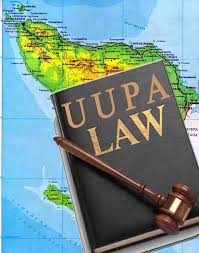 10
Fungsi Hukum Adat dalam Hukum Agraria Nasional
Pelengkap jika permasalahan belum diatur ;
Sumber hukum, yaitu dari hukum adat Indonesia (bukan kedaerahan), namun yang berupa :
Azas-azasnya, misal 
Hak ulayat
Hak menguasai ;
Pemisahan horizontal ;
Sistemnya, misal : Peralihan Hak Atas Tanah
Terang, dilakukan dihadapan pejabat dan saksi ;
Tunai, kekurangan pembayaran adalah hutang ;
Riil, dengan dilakukan pembayaran, hak pindah tangan 
Lembaga Hak Atas Tanah, mengenai hak-hak atas tanah adat (hak ulayat, hak milik, dsb).
Diskusi dan tanya jawab secara bersama-sama eksistensi hukum agraria sebagai hukum nasional (Problem based learning)
Mendiskusikan penerapan hukum agraria hubungannya dengan pengejawantahan Pancasila dan Konsepsi Hukum agraria     nasional(Inquiry).
Tugas
THANK YOU!
Do You Have Any Questions?